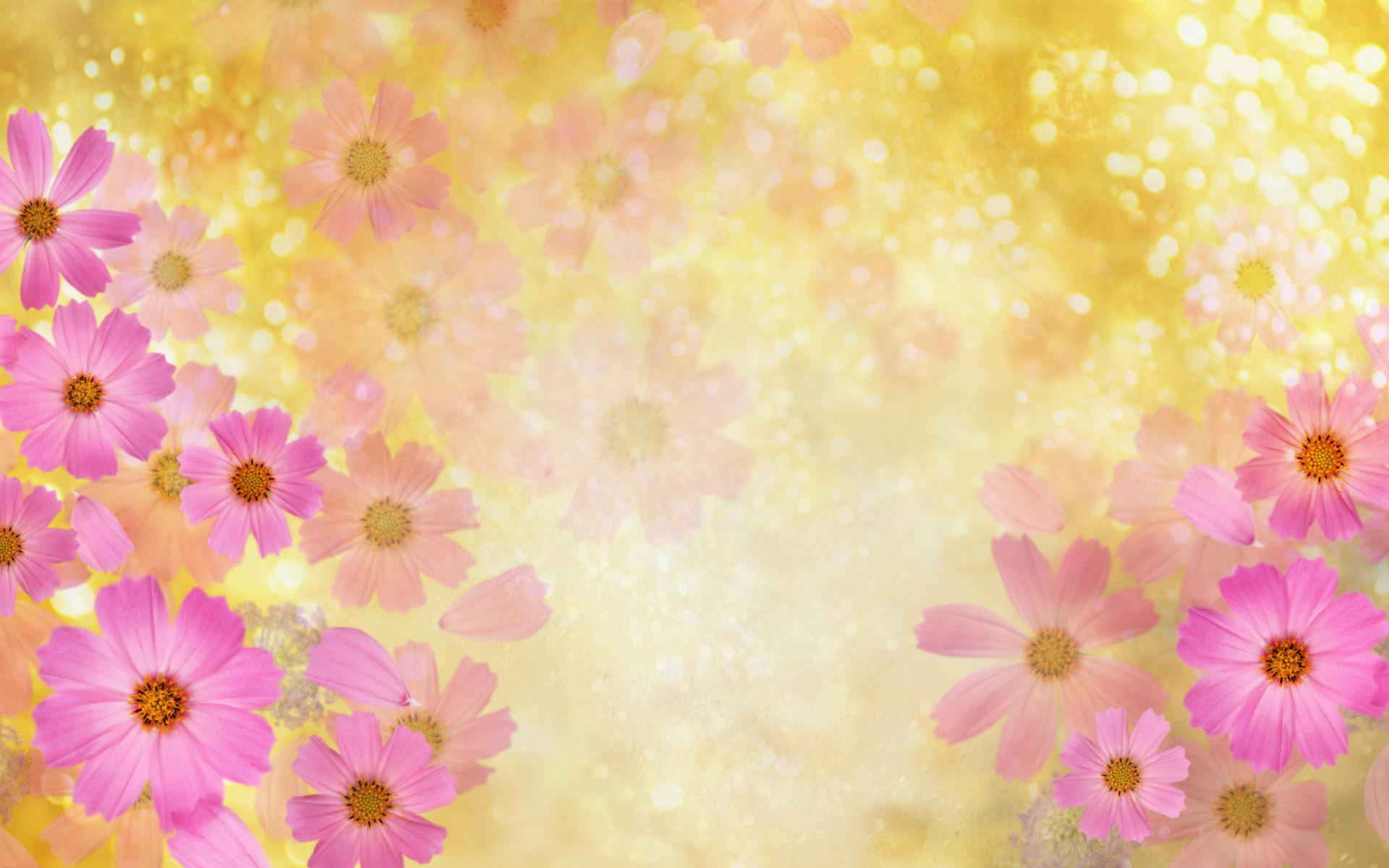 Уважаемые наши женщины, дорогие мамы!
Поздравляем вас с замечательным праздником – Днём Матери!
Для любого из нас Мама является самым дорогим человеком. Она дарит нам жизнь и бескорыстно отдаёт все свои силы, ласку, заботу и нежность. О ней мы вспоминаем в самые светлые свои мгновения, к ней обращаемся за поддержкой в трудные минуты на протяжении всего жизненного пути.
Низкий поклон вам и самые искренние слова благодарности, дорогие мамы! Будьте счастливы! Мира и добра, семейного благополучия и крепкого здоровья! И пусть ваши дети, которым вы отдаёте всё самое лучшее, всегда вас радуют!
Администрация 
МБОУ «Эльбарусовская СОШ»